Современный урок химии
М.А.Ахметов, доктор педагогических наук,
профессор кафедры методики естественнонаучного образования и информационных технологий ФГБОУ ВО «УлГПУ им. И.Н.Ульянова»,
один и авторов УМК по химии
Нижний Новгород
 26 сентября 2017
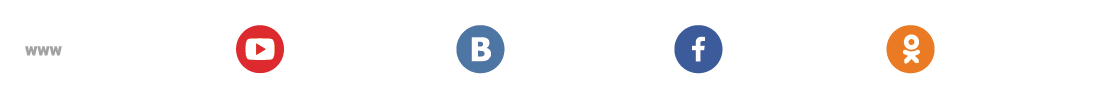 Методы организации деятельности
Рабский труд
Рабская учёба
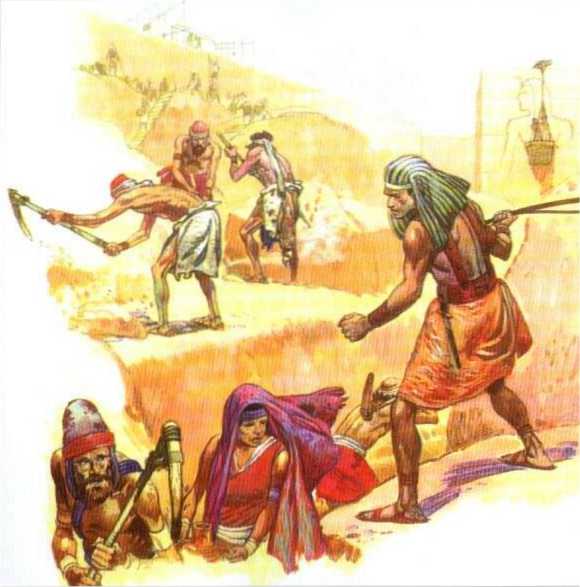 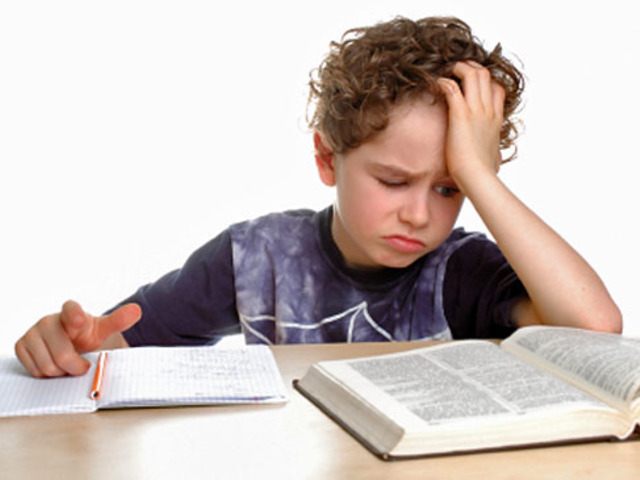 Методы организации деятельности
Мотивированный труд
Мотивированная учёба
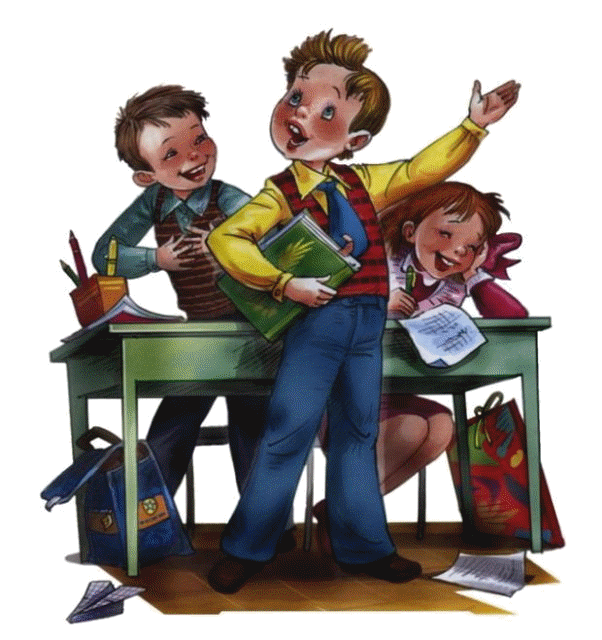 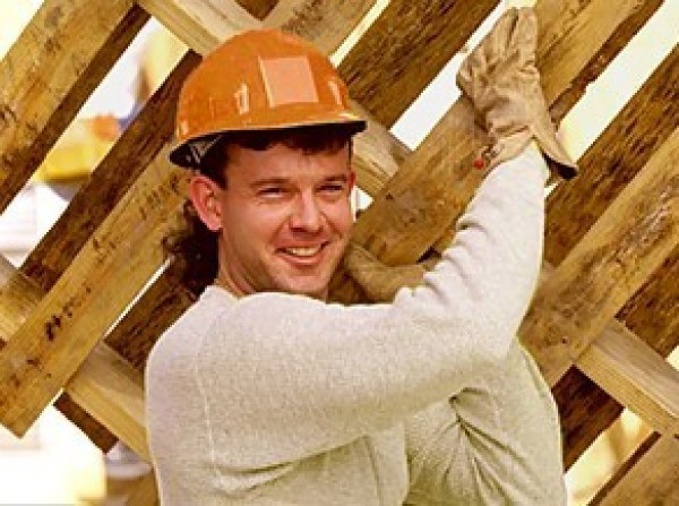 Требования ФГОС
системно-деятельностный подход, призванный обеспечить:
готовность к саморазвитию и непрерывному образованию
социальную среду развития обучающихся
активную учебно-познавательную деятельность
на основе учёта индивидуальных особенностей обучающихся
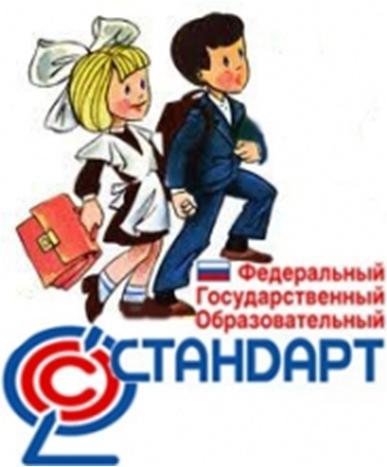 Ахметов М.А.
Как сформировать познавательные мотивы?
Психологическая теория  деятельности
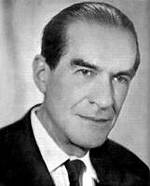 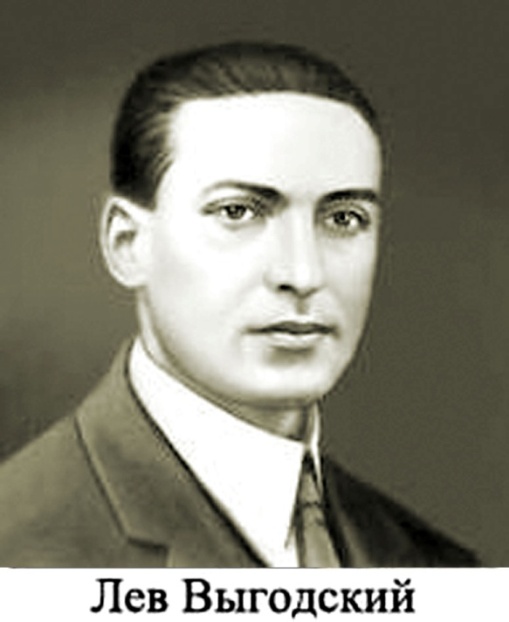 А.Н.Леонтьев
Л.С.Выготский
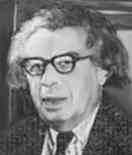 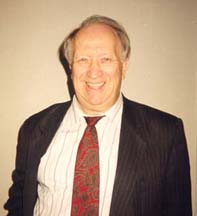 Теория содержательного обобщения
и формирования учебной деятельности
В.В.Давыдов
Д.Б.Эльконин
Ахметов М.А.
Мотивационный компонент деятельности
Ахметов М.А.
Проблема школьных химических опытов, проводимых после изучения теории
экспериментом в исконном понимании этого слова не являются;
имеет слабовыраженную мотивирующую способность;
притупляют способность школьников и учителей к наблюдению, являясь «ингибитором» развития их творческих способностей.
8
Проблемы школьного химического эксперимента (окраска метилоранжа в различных средах)
Учащиеся проводят «исследования» тогда, когда основной материал уже изучен
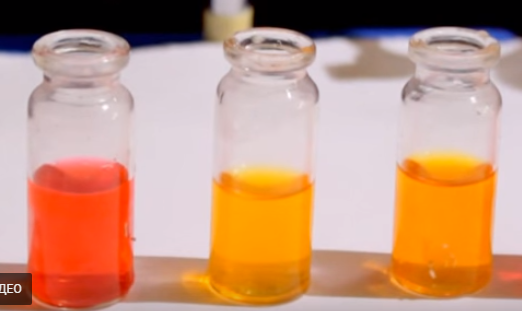 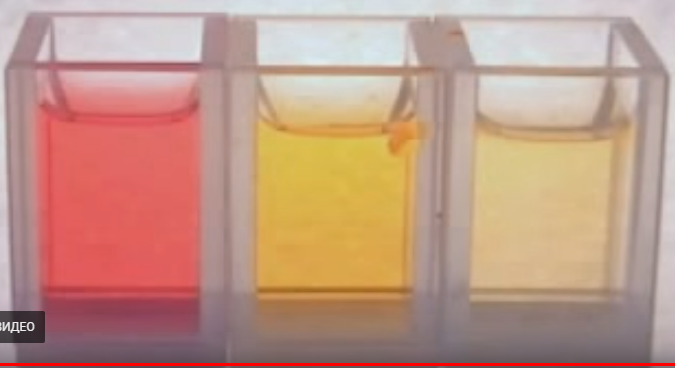 pH от 3,1 до 4,4
9
Проблемы школьного химического эксперимента (взаимодействие оксида кальция с водой)
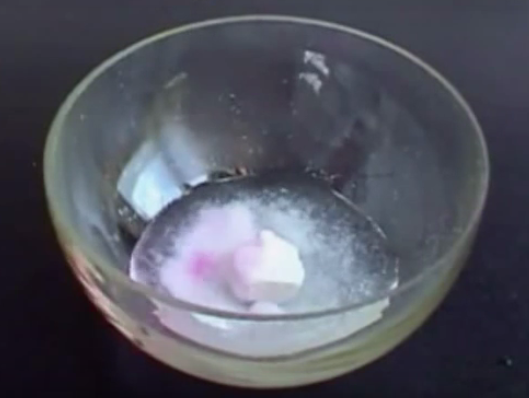 10
Проблемы школьного химического эксперимента (разложение селитры при нагревании)
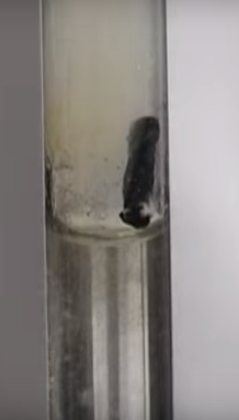 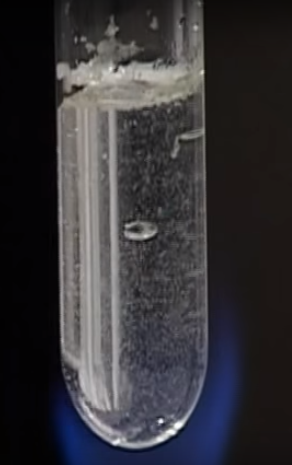 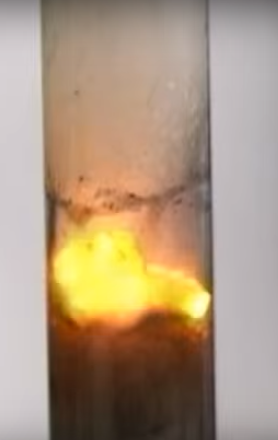 Текст диктора: 
Если в пробирке есть кислород, тлеющий уголёк ярко вспыхнет
Текст диктора: 
Хорошо видны пузырьки кислорода
11
Каким должен быть демонстрационный опыт? (до теории)
12
Каким должен быть лабораторный опыт до изучения теории?
13
Каким должен быть лабораторный опыт? (до теории) Мини-исследование– все ли оксиды одинаковы?
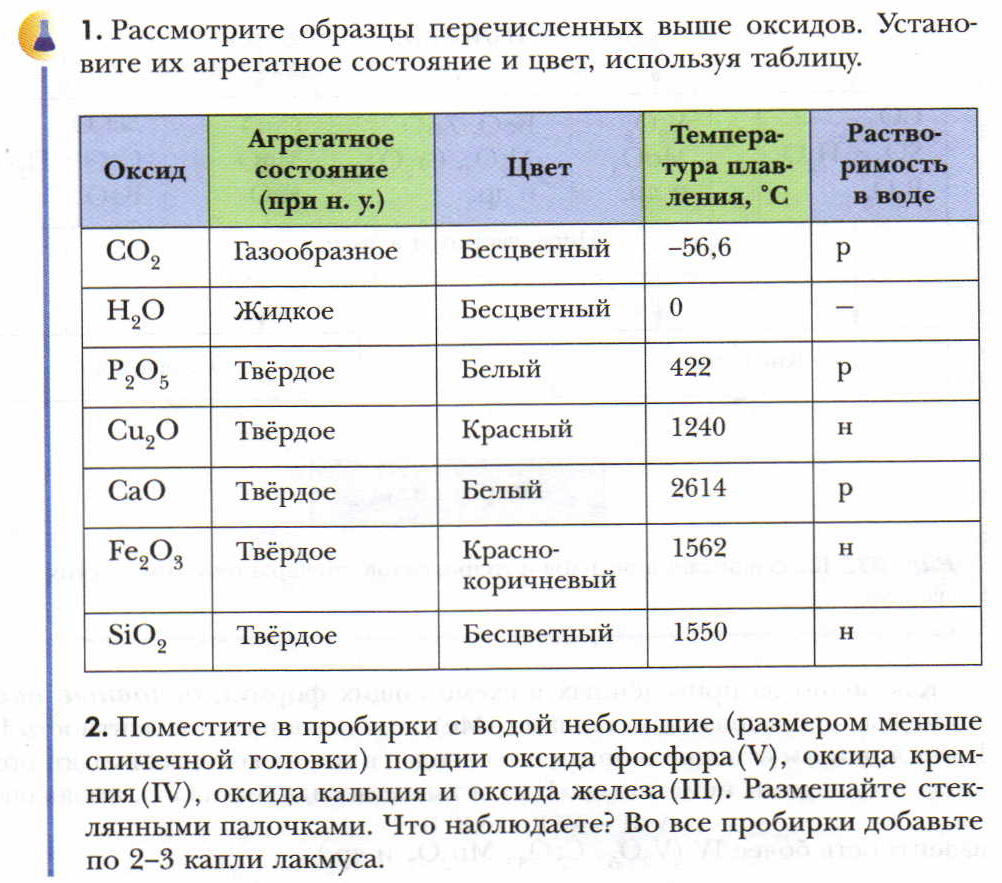 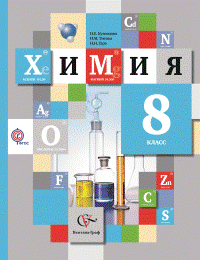 Каким должен быть лабораторный опыт? (до теории) Как металлы реагируют с кислотами?
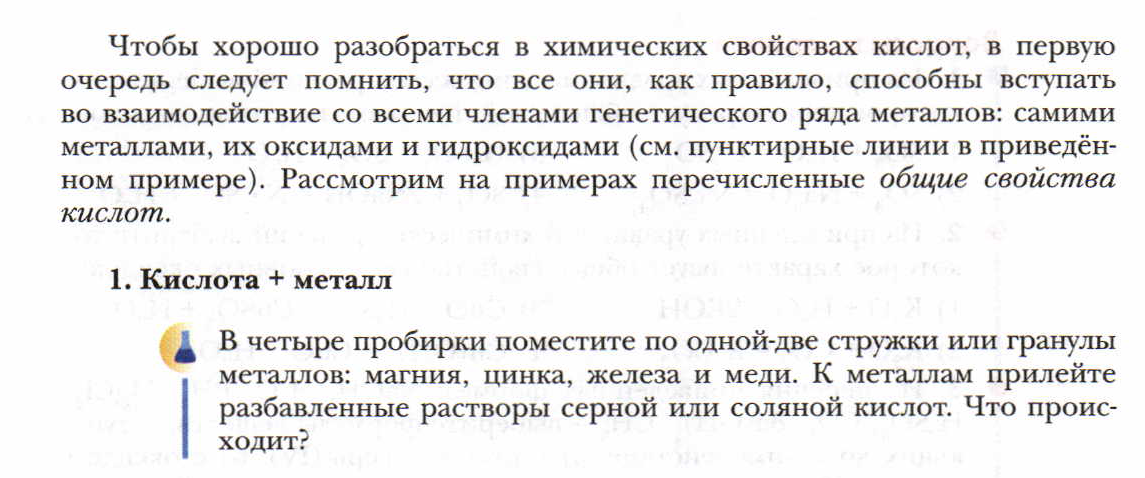 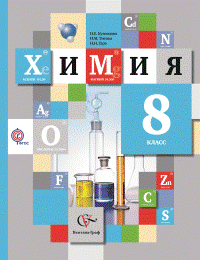 Каким должен быть лабораторный опыт после теории?
Исследовательский
Распознавание веществ
Открытие нового знания 
Характеристика свойств неизвестного вещества
Проблемные опыты
16
1. Сначала познавательный интерес, а затем учение
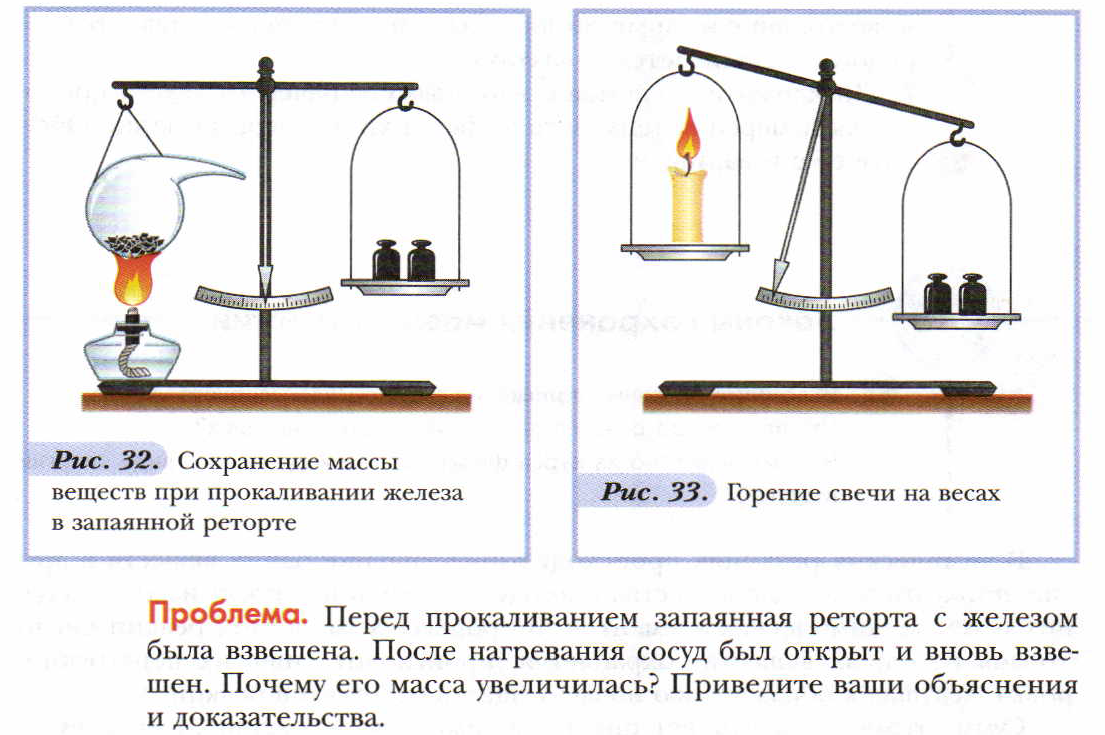 2. Прежде изучаем явление, а затем выявляем его причины
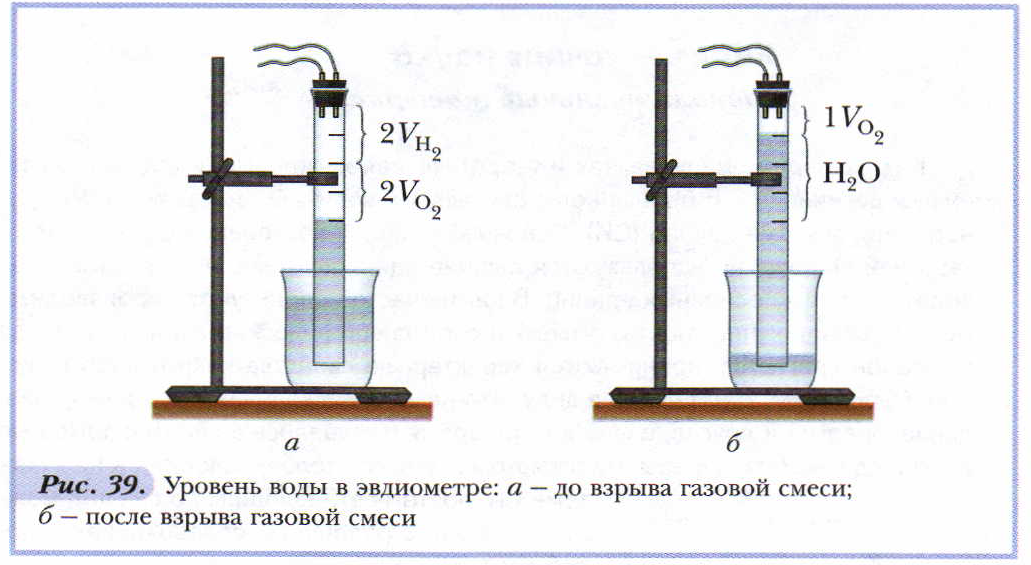 3. Сначала практика, а затем теория
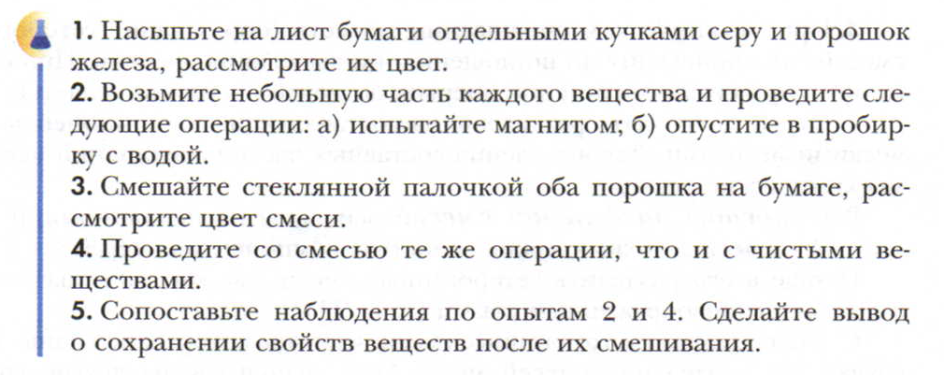 4. Изучаем  предмет в контексте
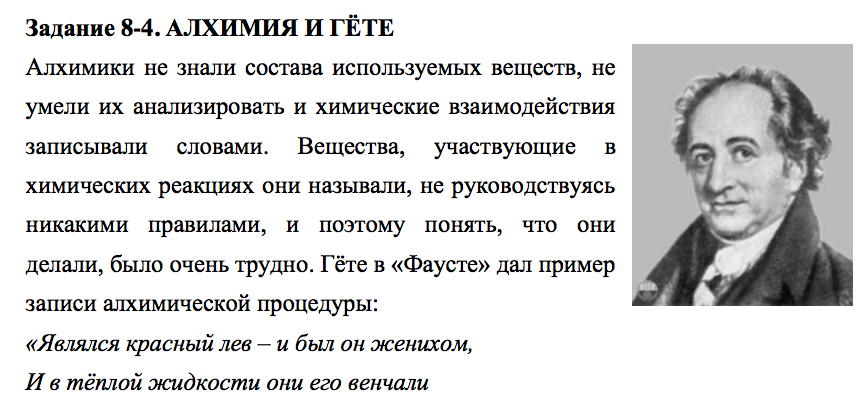 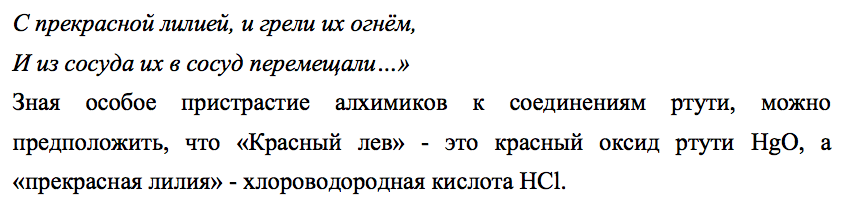 5. Нужны твердые знания!
…слух постоянно нужно соединять со зрением, язык (речь) с деятельностью рук. Следовательно, о том, что надо знать, надо не только рассказать, чтобы это было воспринято слухом, но это же следует зарисовать, чтобы через зрение предмет запечатлелся в воображении. 
С своей стороны, пусть ученики немедленно учатся все воспринятое произносить вслух и выражать деятельностью рук. Не следует отступать ни от одного предмета, пока он не запечатлеется достаточно в ушах, глазах, в уме и памяти...
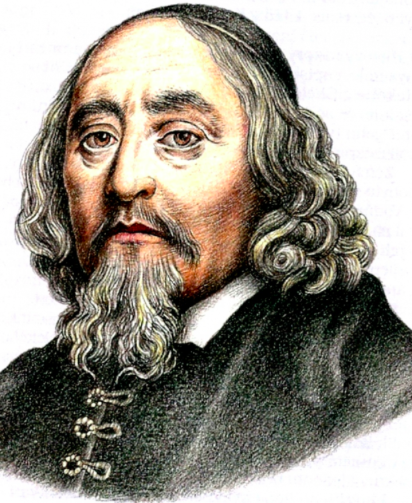 6. Законы окружающего мира познаем, используя расчеты
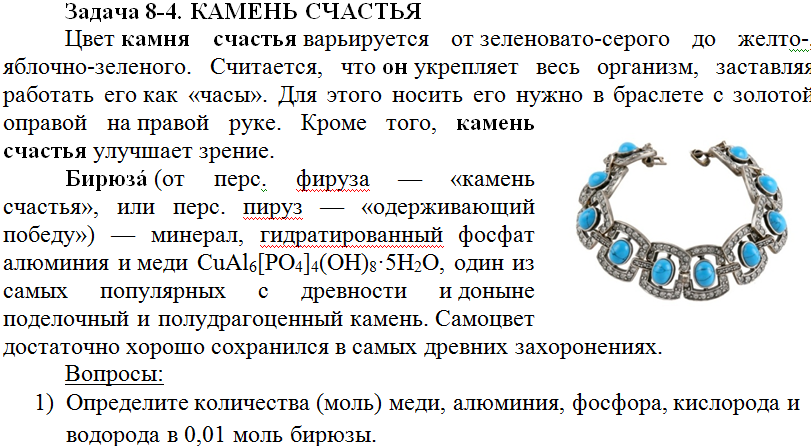 7. Создаем ситуацию успеха
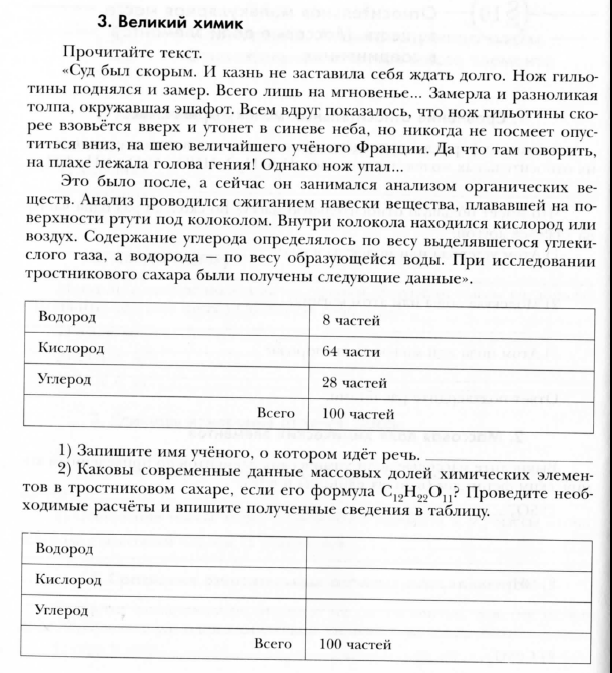 Мини-исследование: Что показывает химический  знак и  химическая формула ?
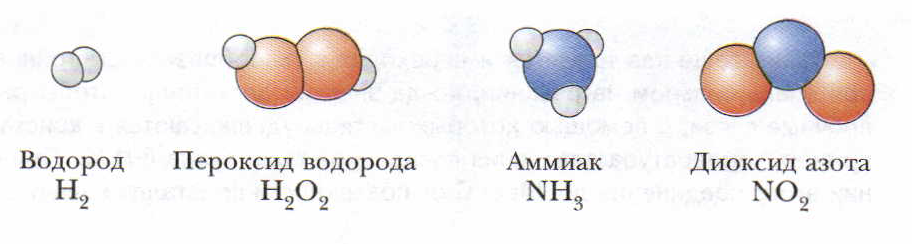 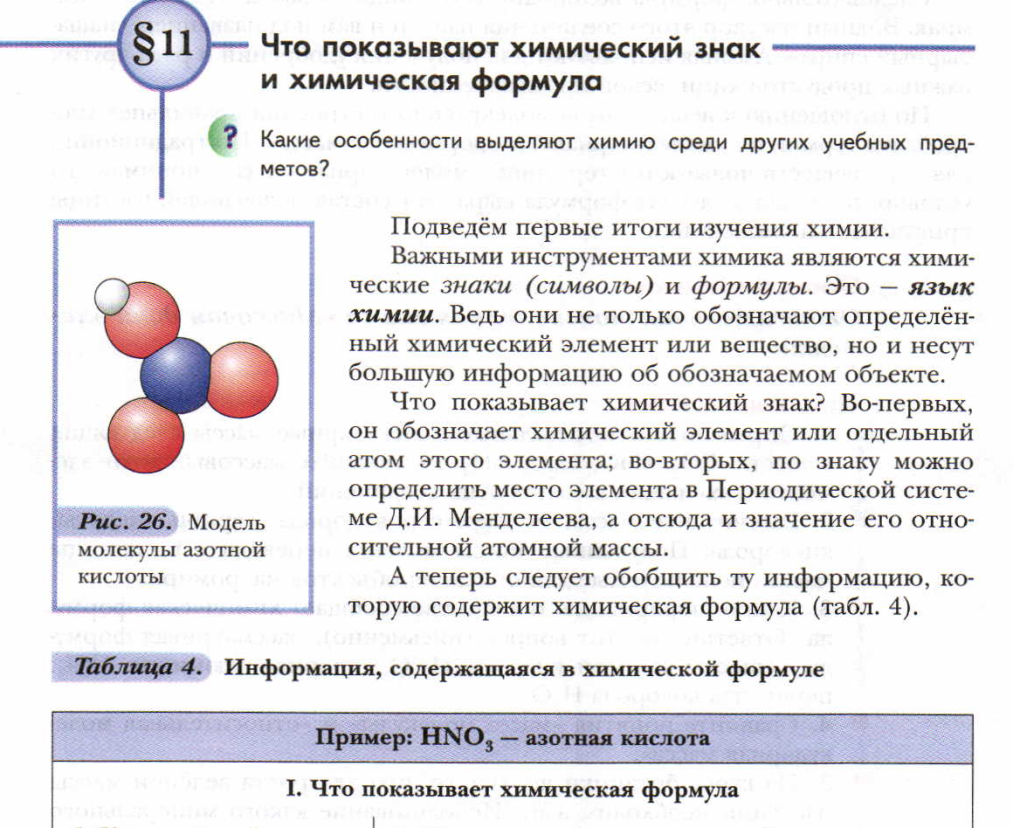 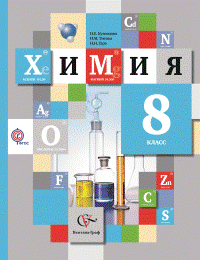 Мини-исследование: чем вдыхаемый воздух отличается от выдыхаемого?
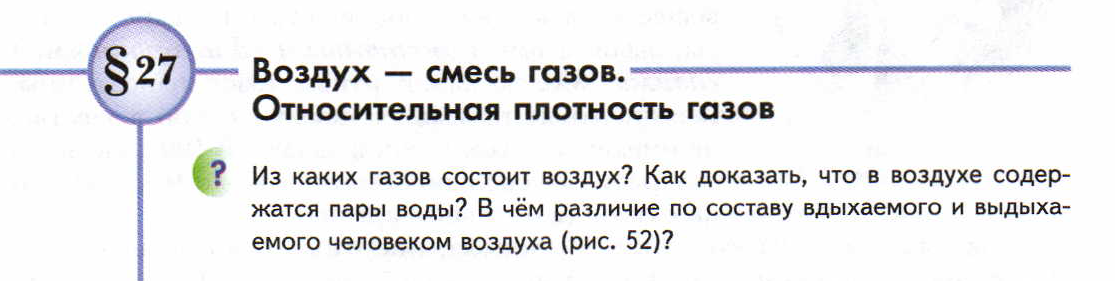 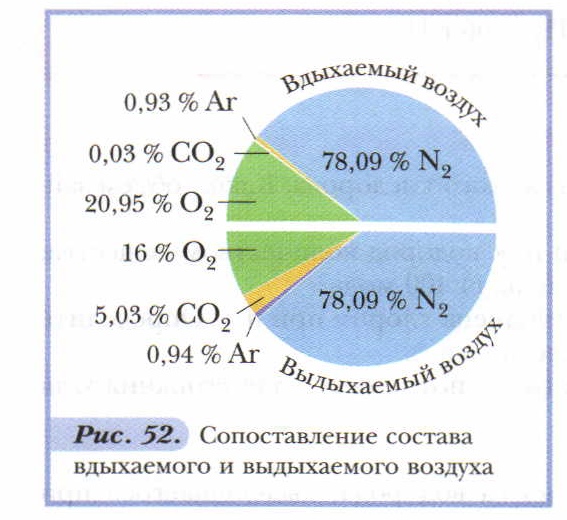 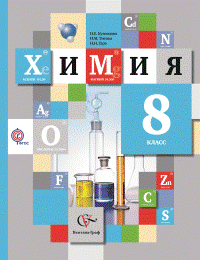 Мини-исследование: все ли спирты горят одинаково?
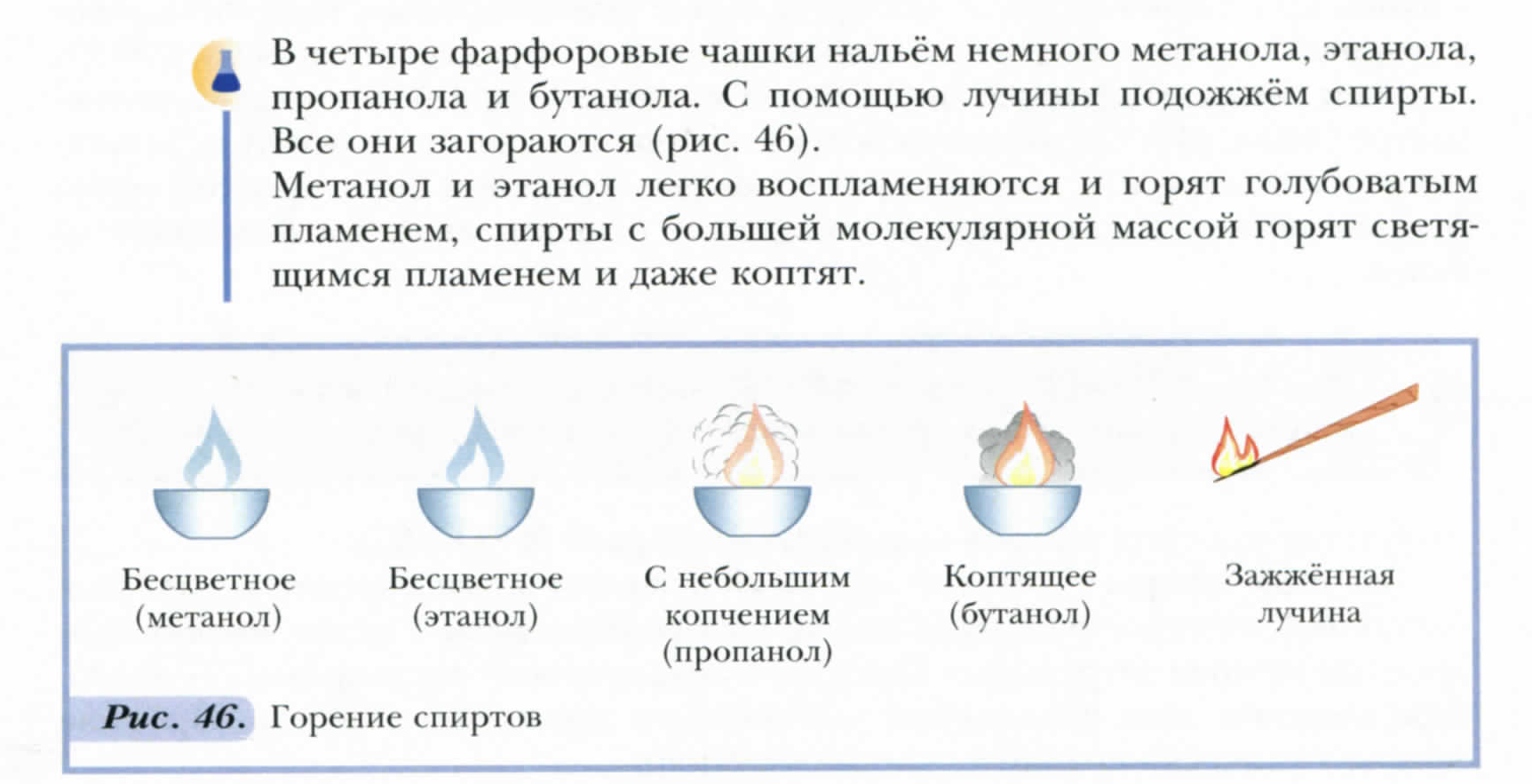 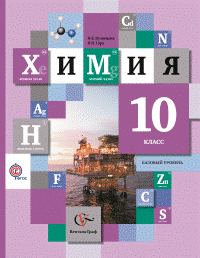 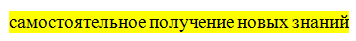 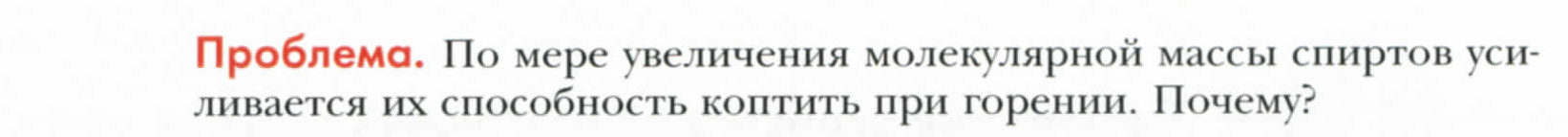 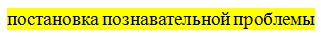 Мини-исследование: почему сероводород в черном море не поднимается в верхние слои воды?
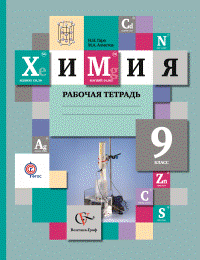 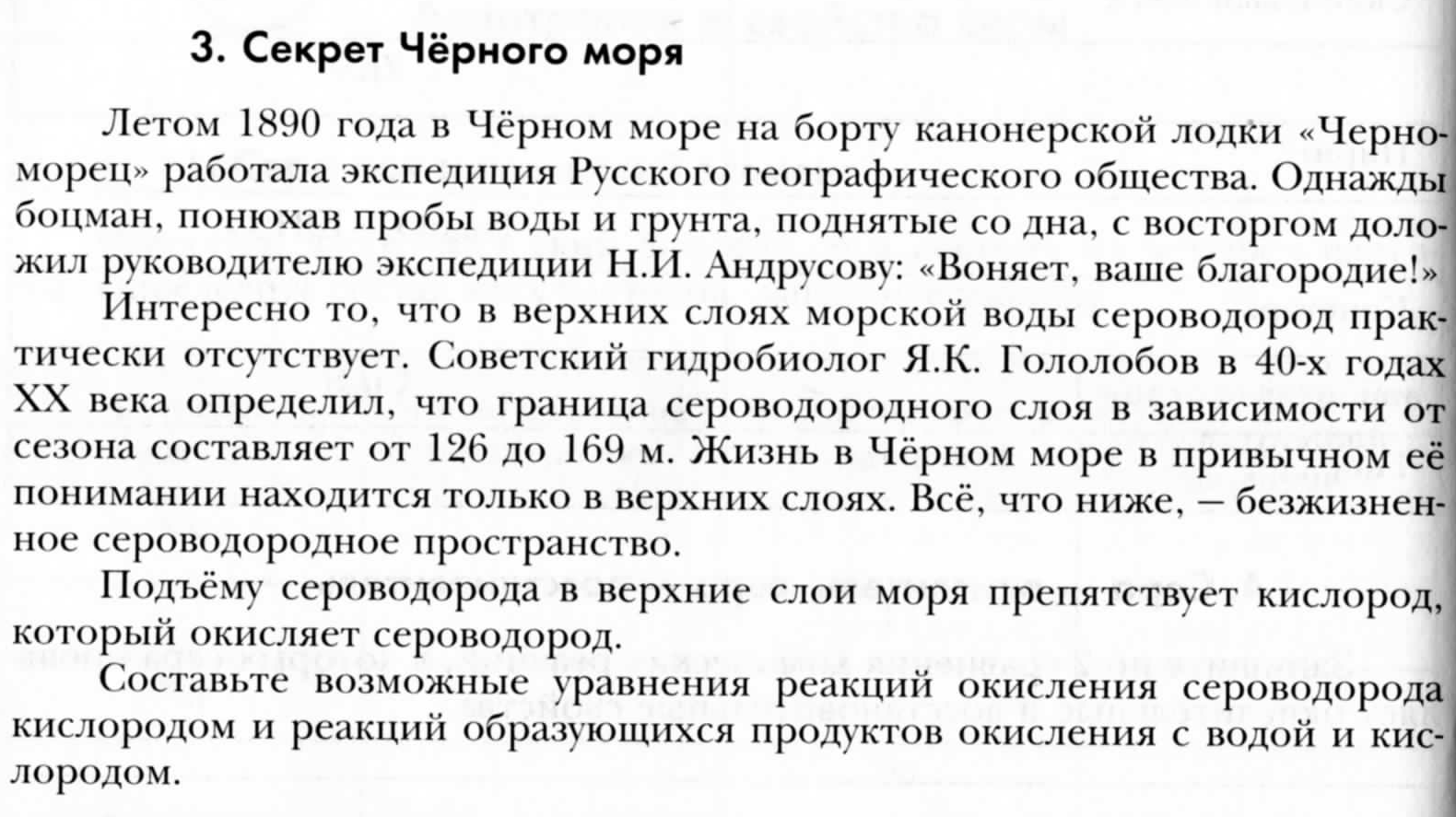 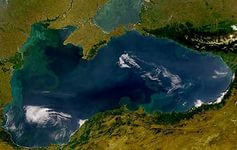 Мини-исследование: какова на самом деле формула кремниевой кислоты?
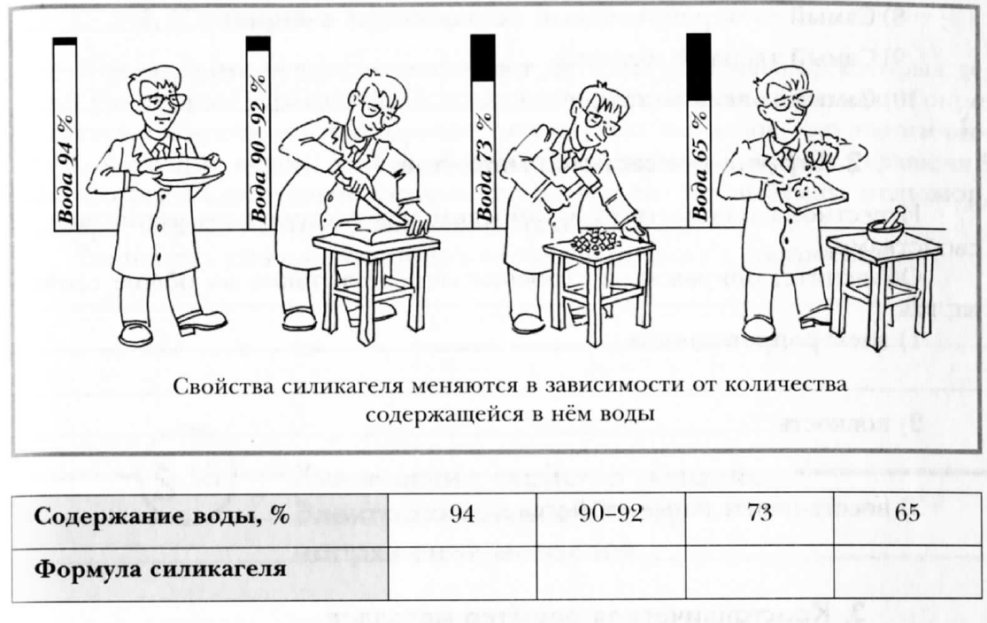 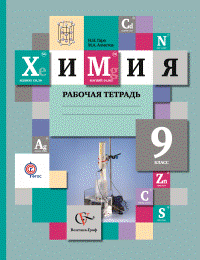 Что такое баритовая каша?
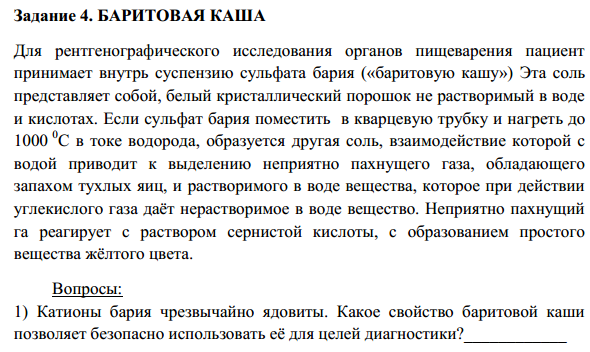 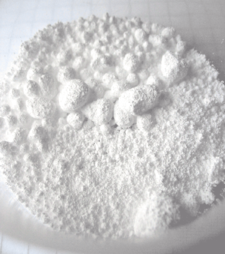 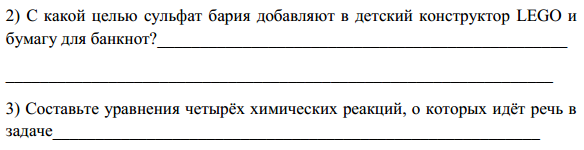 Ахметов М.А.
Спасибо за внимание!
Ахметов Марат Анварович
maratakm@ya.ru
http://maratakm.narod.ru 
http://him-school.ru
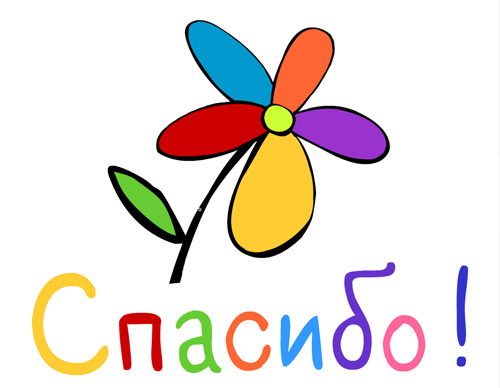 Благодарим за внимание!
Контакты для связи:
+7 (495) 000 00 00
name@drofa.ru
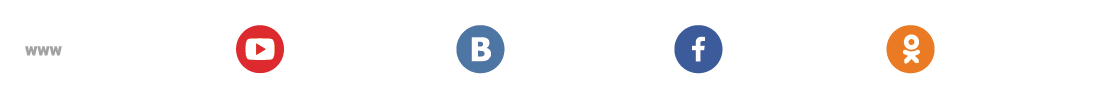